5
O‘zbek tili
sinf
Mavzu:
Shukur Sa’dulla.
“Oltin kuzim” she’ri.
MUSTAQIL BAJARISH UCHUN TOPSHIRIQLAR
Savollarga javob bering. Misollar keltiring. (72-bet)

1. Qaratqich kelishigidagi so‘zlar qanday savollarga javob bo‘ladi?

2. Qaratqich kelishigidagi -ning qo‘shimchasi qaysi so‘z turkumi bilan qo‘llanadi?
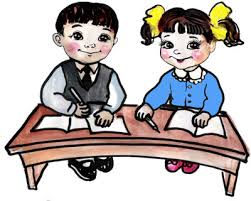 TOPSHIRIQLARNI  TEKSHIRAMIZ
MEHRJON
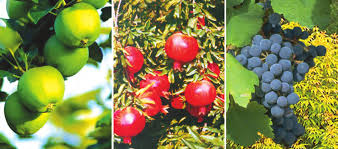 Yoz oxiri, kuz boshi hosil mavsumi hisoblanadi. Bu vaqt bayram va tadbirlarga juda boy bo‘lgan. Xalqimizda bu mavsum pishiqchilik, to‘qchilik davri deyilgan. Bu davrda qovun sayli, olma sayli, uzum sayli, Mehrjon bayrami kabi ko‘plab bayram tadbirlari o‘tkazilgan.
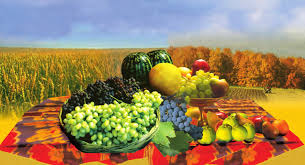 MEHRJON
Mehrjon bayramini xalqimiz qadim zamonlardan nishonlab keladi. Kishilar tabiat uyg‘onishi, dalalarda ish boshlanishini Navro‘z sifatida tantana qilishgan. O‘simliklar dunyosining uyquga ketishi va mehnat mavsumining yakunlanishini Mehrjon deb nomlashgan.
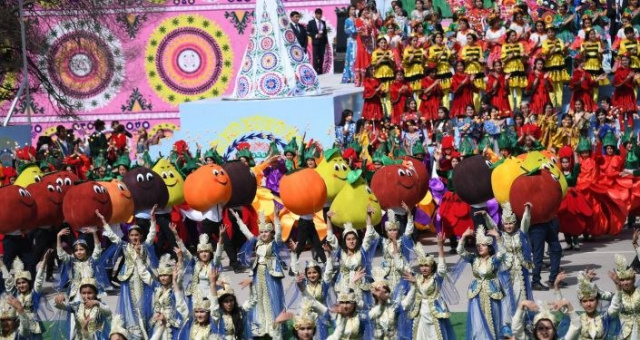 MEHRJON
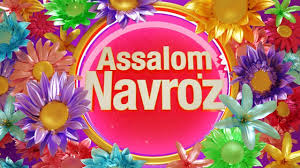 Navro‘z bahorgi kun-tun tengligini bildiradi. Mehrjon esa kunduzgi kun-tun tenglashganda nishonlanadi. Mustaqilligimiz tufayli milliy qadriyatlarimiz tiklandi. Shular qatori Mehrjon bayrami ham nishonlana boshlandi. Bu bayramlar dehqon mehnatini qadrlashga, ona yerimizni asrashga undaydi.
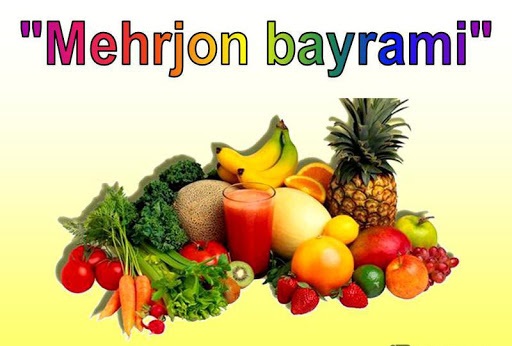 VEEN  DIAGRAMMASI
Milliy bayram.
Bu bayramlar  kun va tun tenglashganda nishonlanadi.
Milliy o‘yinlar o‘ynaladi.
“XOTIRA  MASHQI”
sayil – народное гулянье
nishonlamoq – отмечать
mehrjon – праздник урожая
qadriyat – духовная ценность
yakun – итог 
qadim zamondan – с древних   
                                              времён
mavsum – сезон
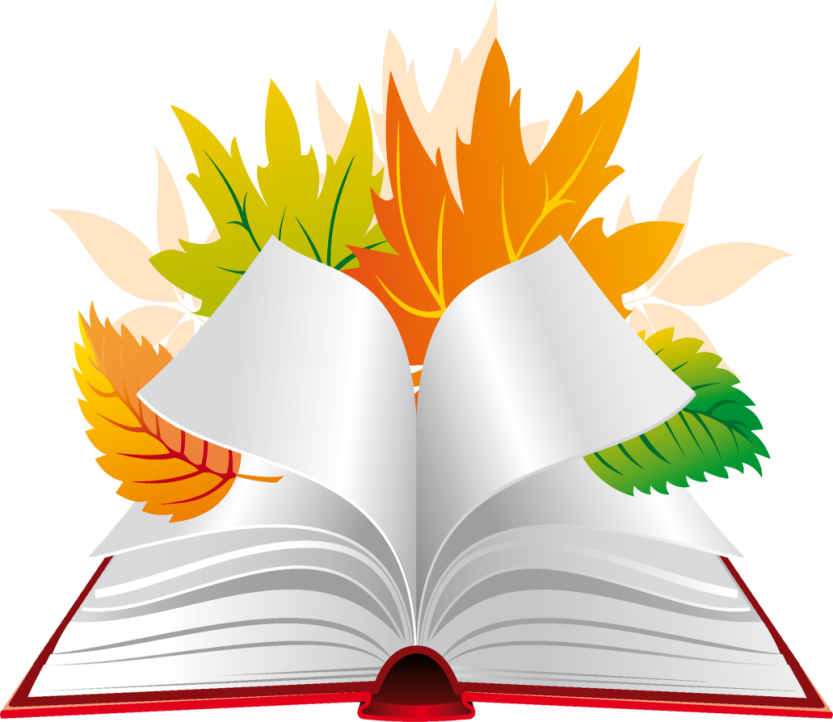 1-mashq
Nuqtalar o‘rniga egalik va qaratqich kelishigi qo‘shimchasini qo‘yib yozing.
1. Kitob  …  muqovasi.
2. Bog‘  …  bog‘boni.
3. Qo‘shni  …  derazasi.
4. Mehnat   …   rohati.
5. Quyosh    …   nuri.
Mashqni tekshiramiz
Nuqtalar o‘rniga egalik va qaratqich kelishigi qo‘shimchasini qo‘yib yozing.
1. Kitob       …     muqovasi. (I-shaxs, birlik, -ning)
2. Bog‘        …         bog‘boni. ( II-shaxs, ko‘plik, -ning)
3. Qo‘shni         …    derazasi. (I-shaxs, ko‘plik, -ning)
4. Mehnat     …            rohati. (II-shaxs, ko‘plik, -ning)
5. Quyosh      …   nuri. (-ning)
imning
ingizning
mizning
ingizning
ning
Muomala odobi
E’tiroz  bildirish:
- Mutlaqo noto‘g‘ri.
- Menga ma’qul emas.
- Fikringizga qo‘shilmayman.
- Bunday bo‘lishi mumkin emas.
- E’tiroz bildiraman.
- Aslo bunday emas.
- Men qarshiman.
- Ma’qullamayman.
2-mashq
Mevalar nomini jadvalning tegishli ustuniga joylashtiring. Распределите названия фруктов в подходящий столбик таблицы.
Anor, gilos, olma, xurmo, anjir, shaftoli, nok, uzum, o‘rik, yong‘oq, xurmo.
Mashqni tekshiramiz
Mevalar nomini jadvalning tegishli ustuniga joylashtiring.
OLTIN  KUZIM
2-topshiriq. O‘qing. Tinglang. Ajratilgan so‘zlar ishtirokida gaplar tuzing. 
Читайте. Слушайте. Составьте предложения с выделенными словами.
Fasllarning eng go‘zali,
Saxovatli oltin kuzim.
Rizqimizni mo‘l-ko‘l qilgan.
Tarovatli oltin kuzim.
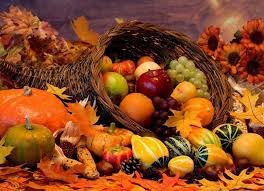 MO‘JIZAKOR  OLTIN  KUZIM
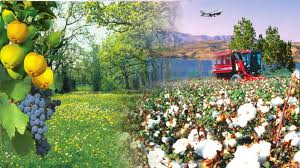 Ato etding to‘kin boylik –
Mevali bog‘, paxtazorlar,
Sen-la bo‘ldi vaqti chog‘lik
Mo‘jizakor oltin kuzim!
TINCHLIK  KUZI, OLTIN KUZ
Tinchlik kuzi, oltin kuz,
Bog‘imiz husni ko‘rkam,
Dam olishga juda soz,
Soya-salqin, xo‘p shinam!
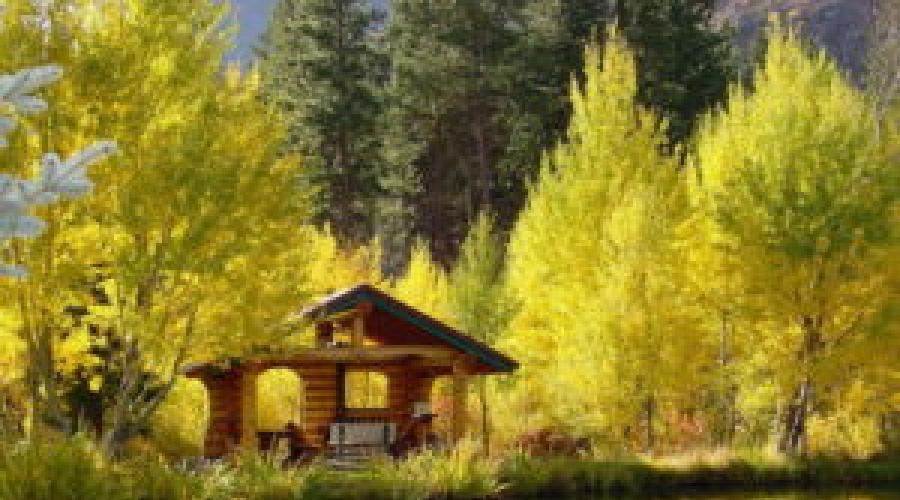 SAVOLLAR
Savollarga javob bering.
Kuz fasliga qaysi oylar kiradi?
 Kuzgi bayramlarni tartibi bilan yozing.
 Kuz fasli sizga nimasi bilan yoqadi?
4. Agar yoqmasa buning sababi nimada?
SAVOLLARNING  JAVOBI
Kuz faslidagi oylar
Sentabr
Oktabr
Noyabr
KUZGI  BAYRAMLAR
Mustaqillik bayrami
O‘qituvchi va murabbiylar kuni
Kuzgi bayramlar
Konstitutsiya kuni
O‘zbek tili
bayrami
MUSTAQIL BAJARISH UCHUN TOPSHIRIQLAR
Mehnat baxt keltirar.
Mehnat kishini ulug‘laydi.
                                        Mehnatdan kelsa boylik,
                                        Turmush bo‘lar chiroyli.
Mehnat, mehnatning tagi rohat.
                                
                               Yozgi harakat – kuzgi barakat.
MUSTAQIL BAJARISH UCHUN TOPSHIRIQLAR
1.  3-topshiriq. Berilgan maqollarni daftaringizga yozing va mazmunini tushuntirib bering. (75-bet)
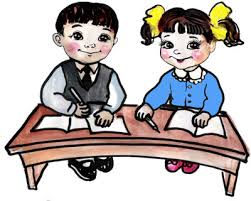 2. “Oltin kuzim” she’rini yod oling.